[Speaker Notes: NEWS-2:
https://www.rcplondon.ac.uk/projects/outputs/national-early-warning-score-news-2


Comorbid disease:  
https://pubmed.ncbi.nlm.nih.gov/31287020/

Frailty: 
https://www.england.nhs.uk/ourwork/clinical-policy/older-people/frailty/frailty-risk-identification/
https://www.ncbi.nlm.nih.gov/pmc/articles/PMC6151016/

Patient preferences:https://www.bgs.org.uk/resources/end-of-life-care-in-frailty-identification-and-prognostication

Initial monitoring plan:  https://www.rcplondon.ac.uk/projects/outputs/news2-additional-implementation-guidance]
YES
Child appears unwell to health  professional
NO
Vital signs
Initial assessment
Initial (generic) actions
Likelihood of infection & specific actions
National Early Warning Score v2 (NEWS-2)
Royal College of Physicians 2017
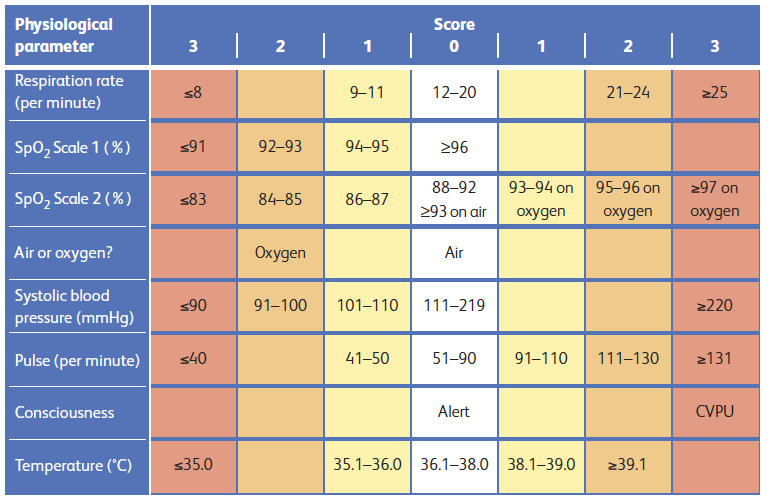